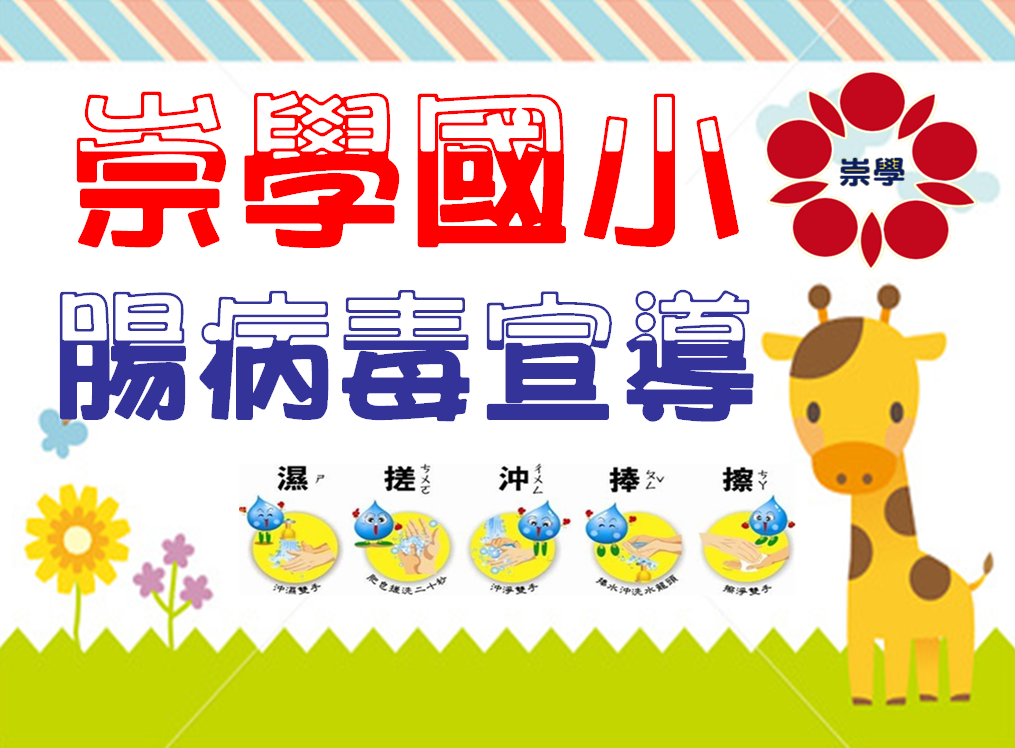 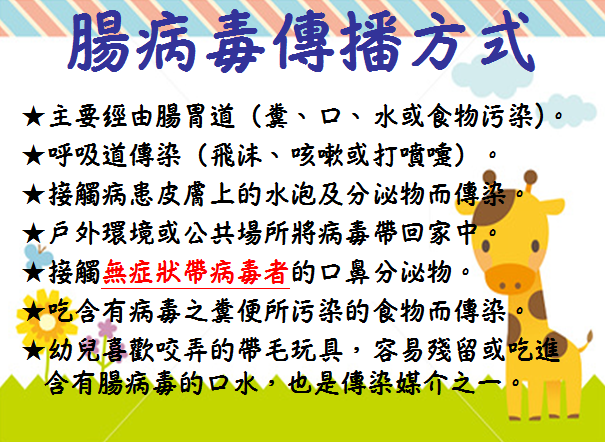 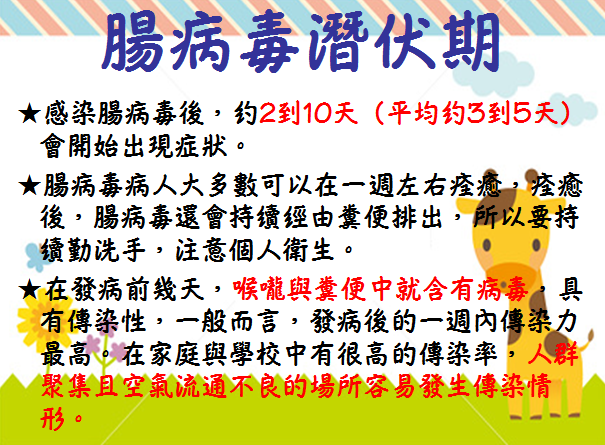 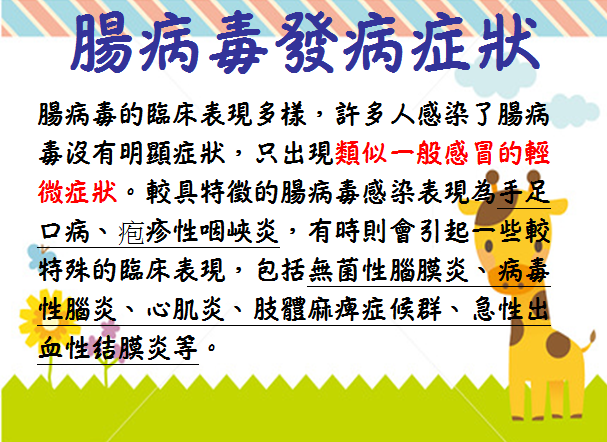 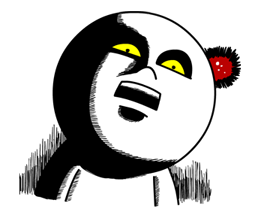 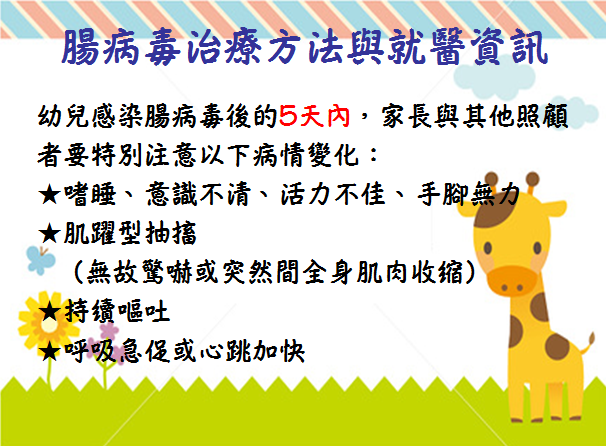 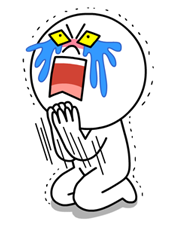 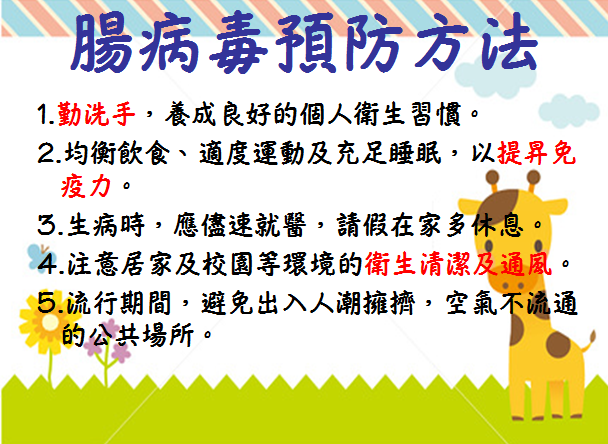 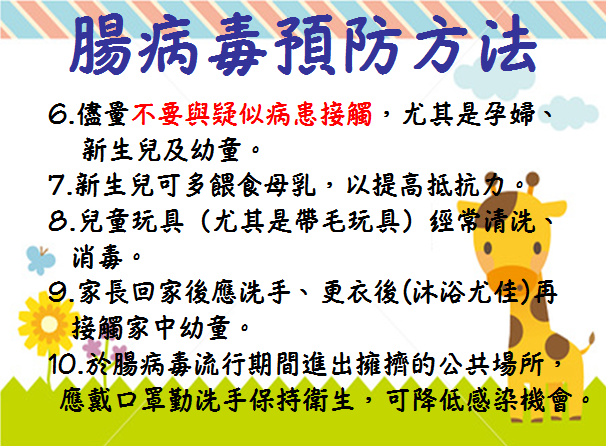 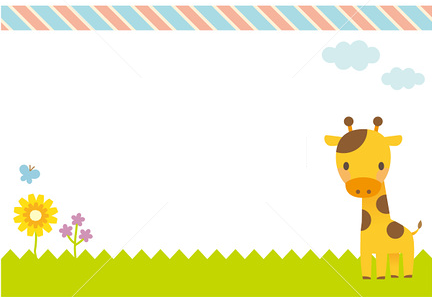 衛生福利部疾病管制署監測
上週（108年5月19日至5月25日）國內腸病毒門急診就診人次共計10,025，其中宜蘭縣、苗栗縣、
花蓮縣、台東縣、屏東縣已超過縣市
流行閾值；今（2019）年累計12例
       腸病毒併發重症病例，
       以感染腸病毒71型為多（6例），
       其他分別感染腸病毒D68型（2例）、
       克沙奇A9型、克沙奇A10型、克沙奇B5型、
       伊科病毒11型。
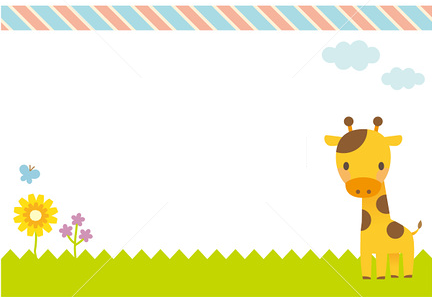 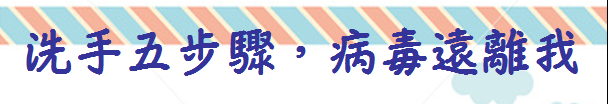 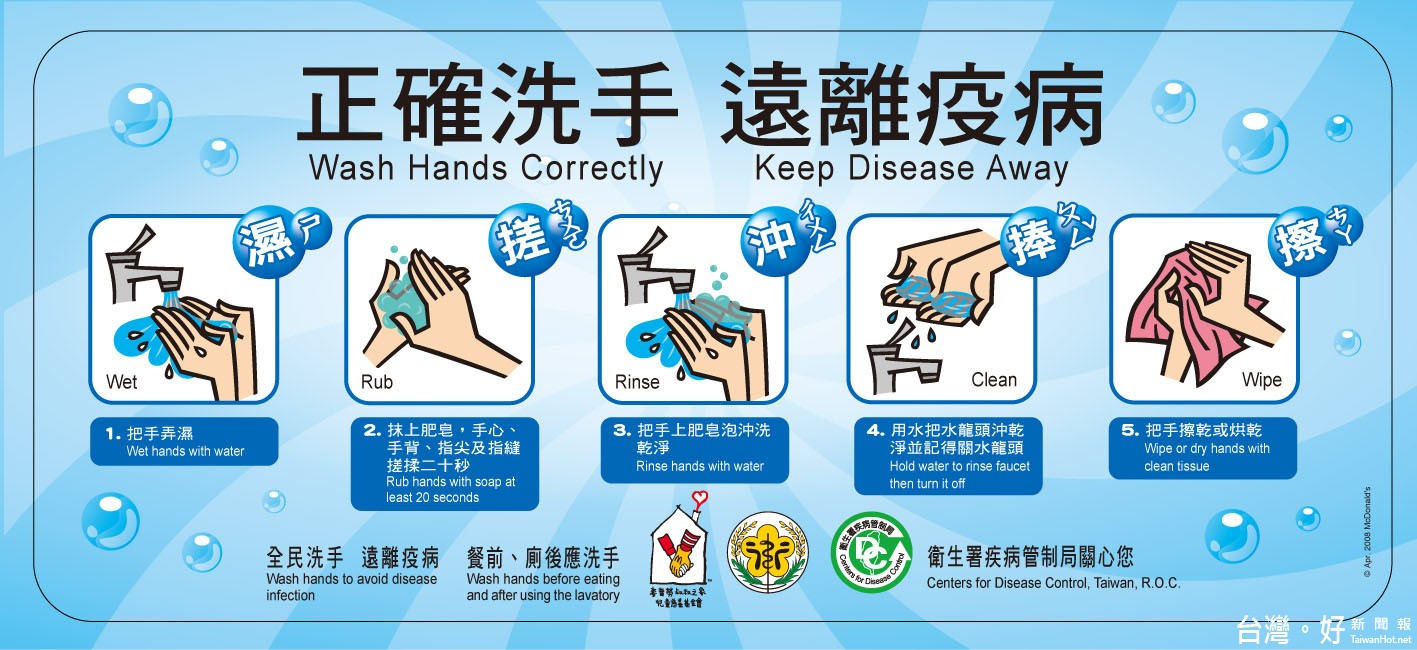 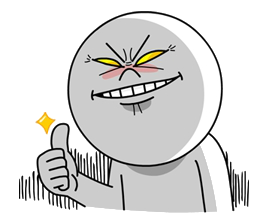